Density of a Rock or Mineral
Density of an irregularly shaped solid by displacement method for the volume measurement.
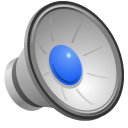 Density of the rock = mass of rock 
                                       Volume of rock
Minerals have one compound.  Rocks have a mixture of minerals in them.
Equipment
You need some washed rocks
Scales that measure to 0.01 grams.  I got mine for under $20 on Amazon.
Plastic graduated cylinders with a wide enough mouth for the rock to slide in.
Water
Rocks should have dirt and loose debri washed off and be small enough to fit in your cylinders.
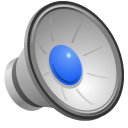 Record your experiment in ink in your laboratory notebook
Identify your samples with a description.
Mass of rock directly from the balance (zero first!)
Which cylinder was used +/- the smallest increment
Volume of rock submerged in the water
Volume of the volume of water initially in the cylinder
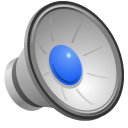